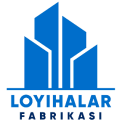 “Ҳожатхона қоғози ва қоғоз сочиқчалар ишлаб чиқариш"
Лойиҳа тавсифи
Лойиҳа манзили
Лойиҳанинг иқтисодий кўрсаткичлари
Лойиҳанинг харажатлар тақсимоти
Қашқадарё вилояти, Шахрисабз шахри
Бозор иқтисодиёти 
      шароитида кичик 
      бизнес субъектлари- 
      нинг ишлаб
      чиқараётган 
      маҳсулотлари ҳажми 
      йилдан-йилга ортиб 
      бормоқда, шу 
      жумладан,
      хожатхона 
      қоғозларига бўлган 
      талаб доимий юқори 
      ва барқарордир.
      Ушбу лойиҳанинг 
      қуввати қуйидагича:
Қоғоз сочиқ – 345 600 дона
Ҳожатхона қоғози – 1 899 648 дона
Қоғоз маҳсулотлар
Ўз-ўзини қоплаш (PP)
Бино қуриш
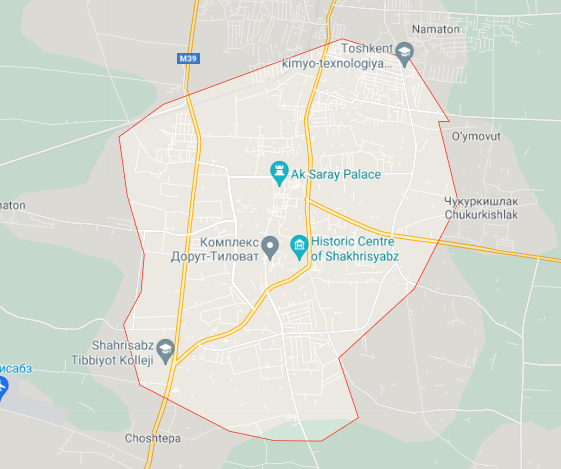 150,0 млн.
  сўм
26 ой
Ички даромадлилик даражаси(IRR)
Айланма маблағ
Соф жорий қиймат (NPV)
Ускуналар
115,3 млн.
   сўм
224,6 млн.
   сўм
712,9 млн
     сўм
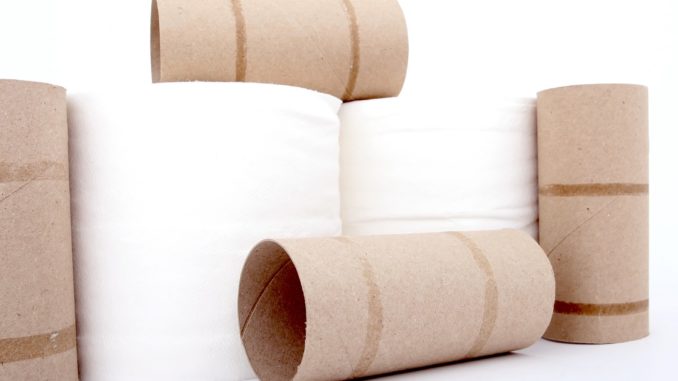 54%
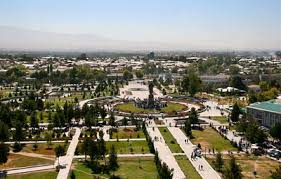 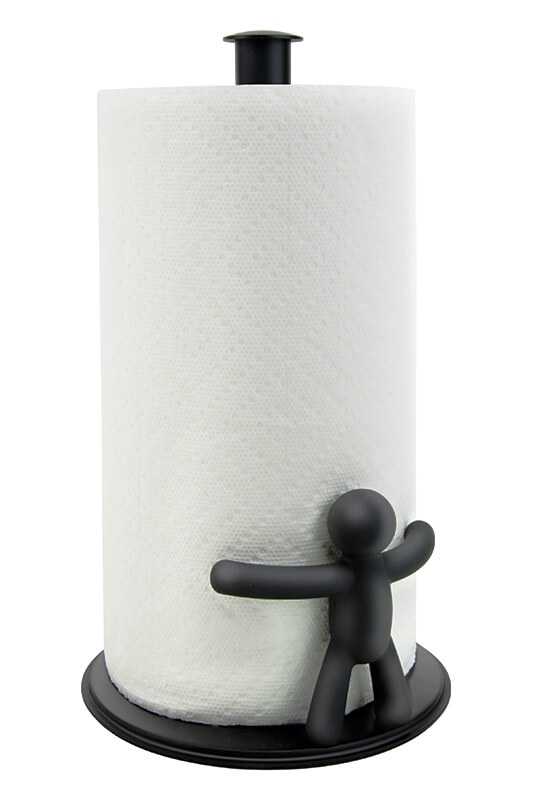 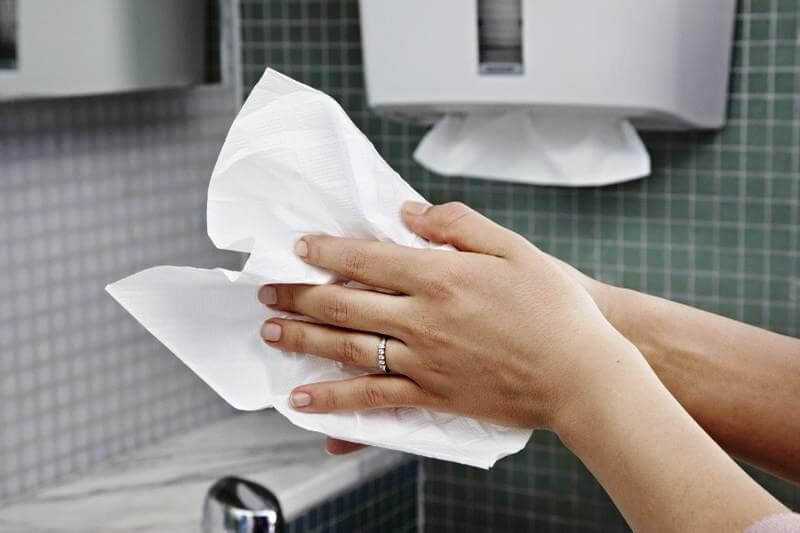 Ишчи ўрин сони
Ўз маблағи
5 нафар
285,0
Лойиҳа қиймати
МЛН.СЎМ
489,9
Ишга тушиш вақти
Банк кредити
МЛН.СЎМ
2021-2022
204,9
МЛН.СЎМ